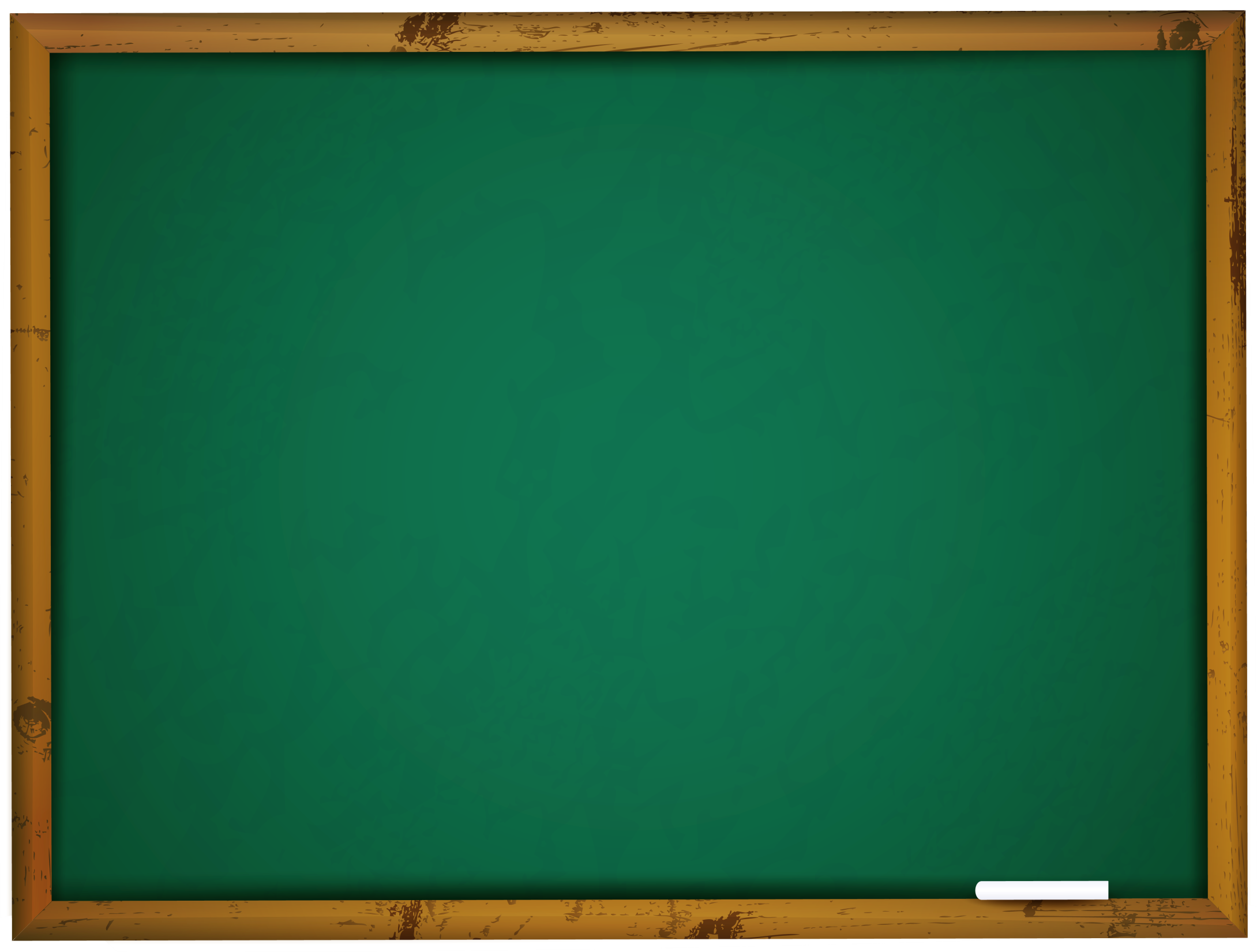 Формирование предметной мотивации у учащихся начальной школы к изучению иностранного языка
Учитель английского языка
МОУ «Тверская гимназия №6»
Нечаева Е.В.
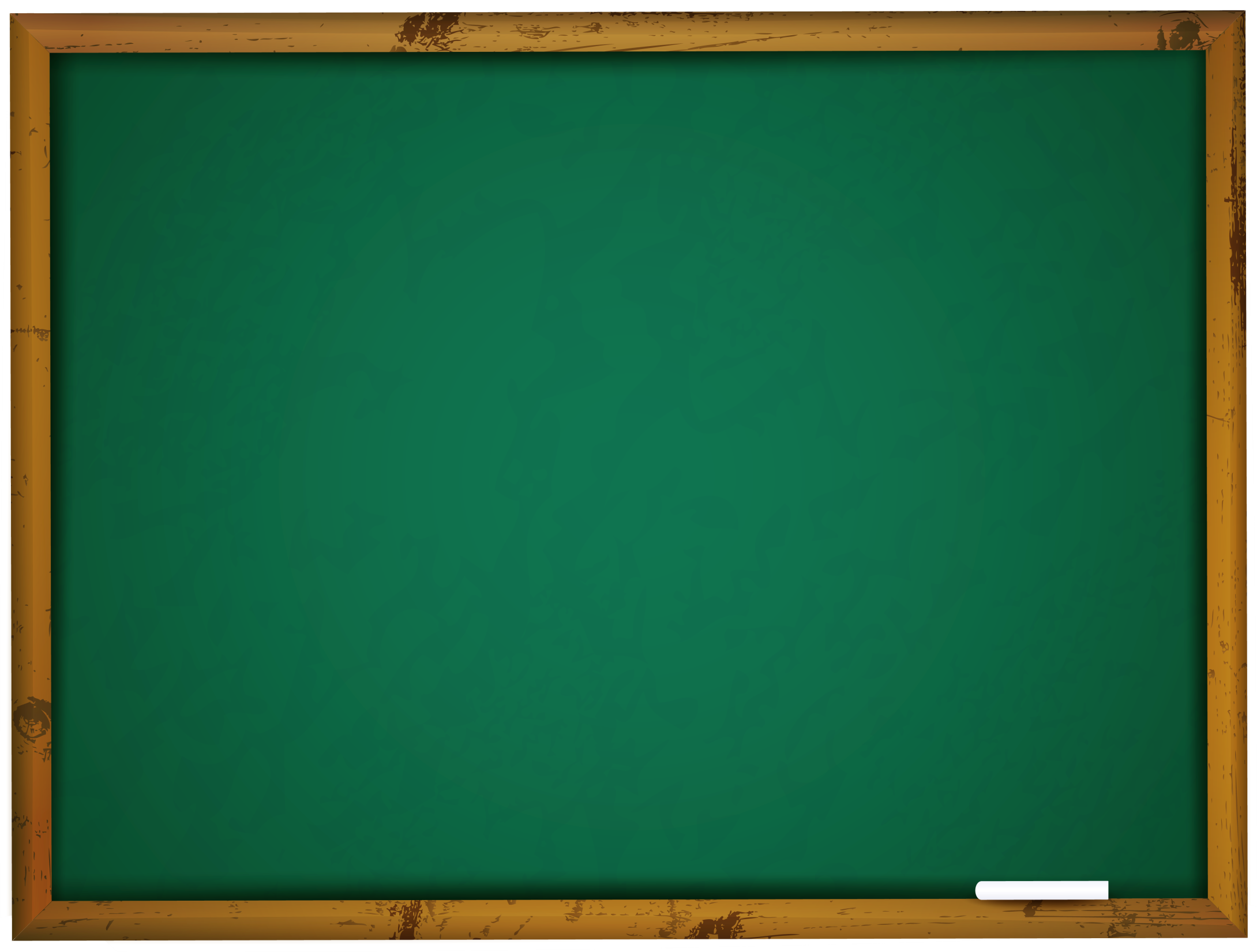 Цель обучения иностранному языку в начальной школе – удержание интереса к изучаемому предмету и повышение мотивации к изучению иностранного языка.
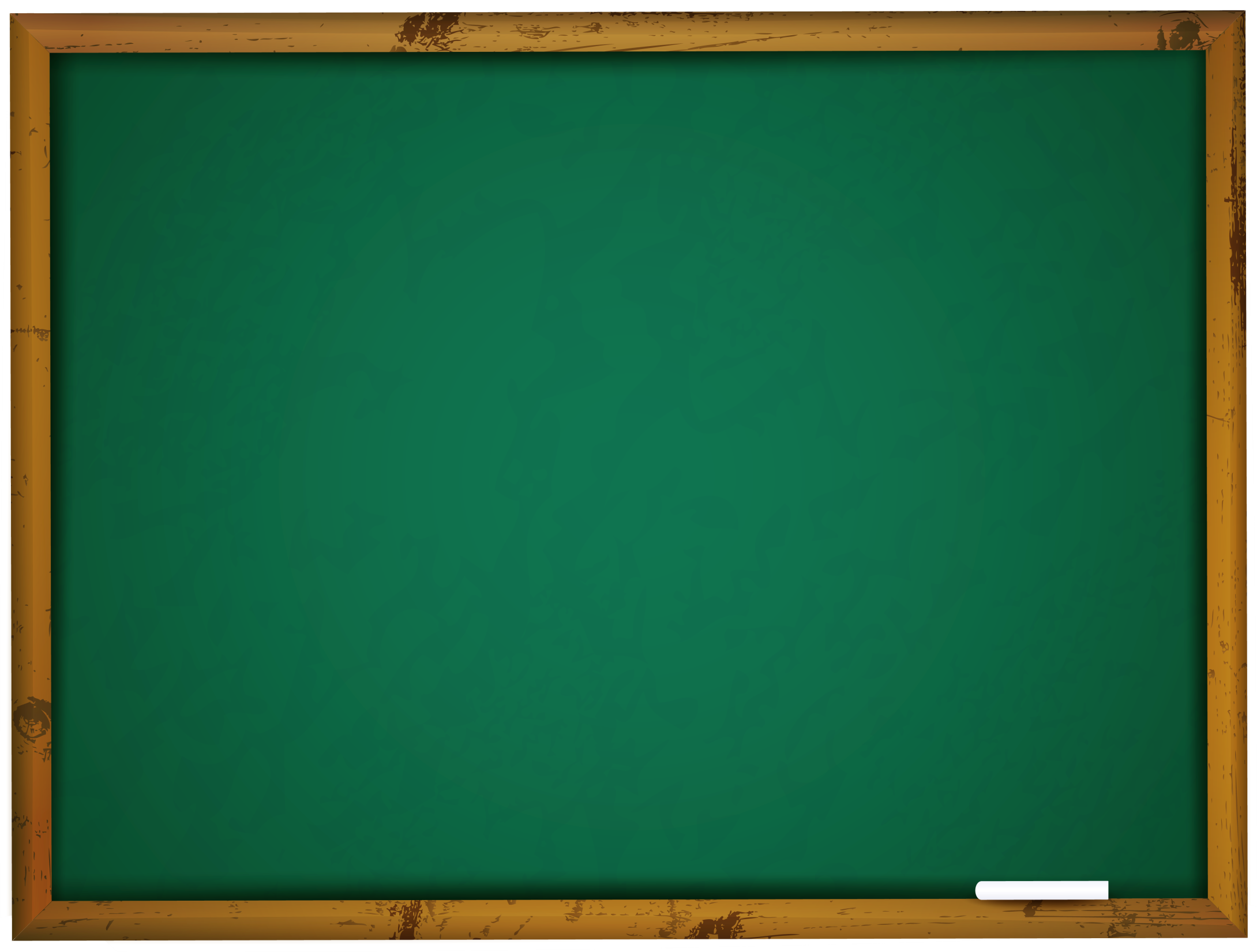 Мотивация – общее название процесса побуждения учащихся к продуктивной познавательной деятельности, активному освоению содержания обучения.
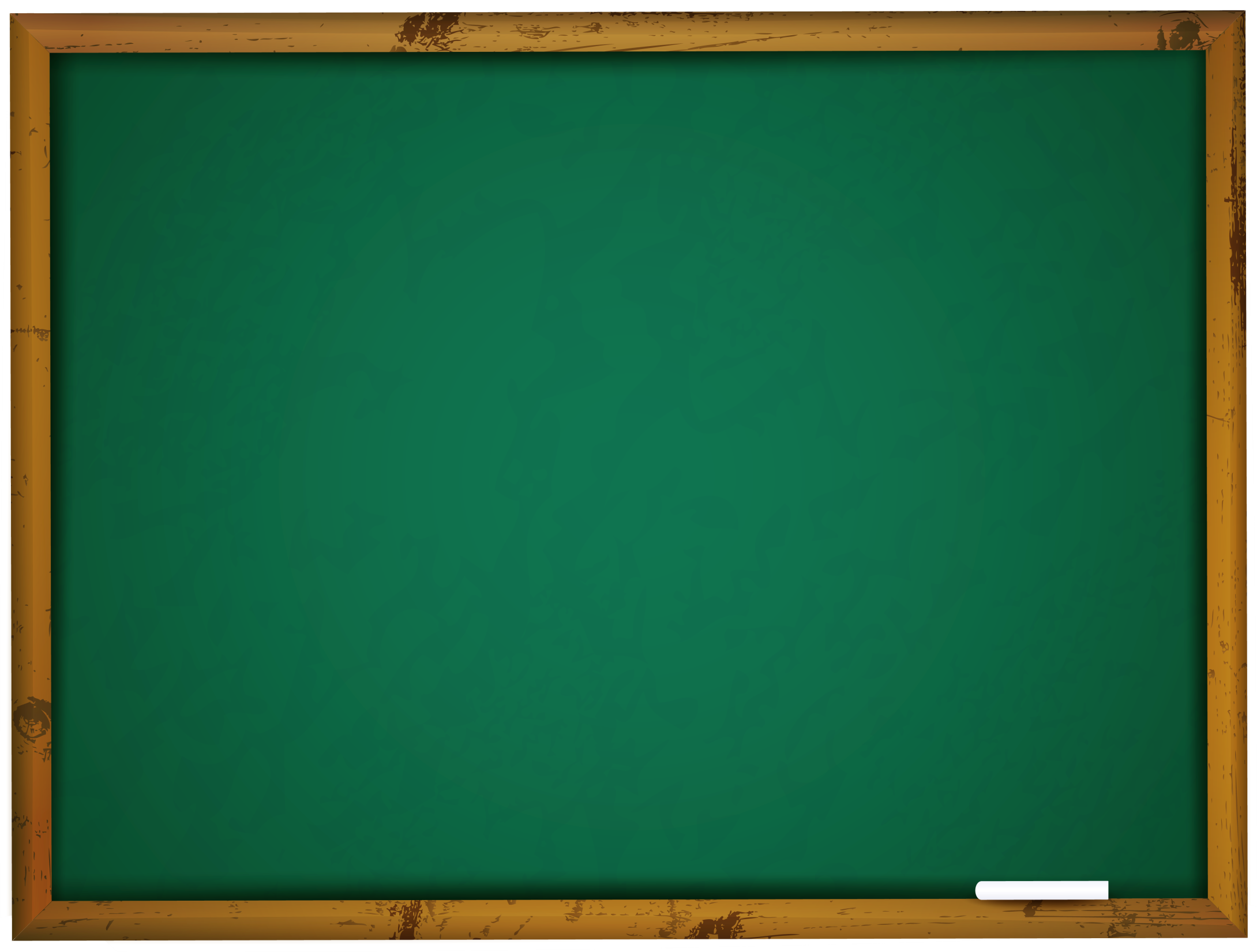 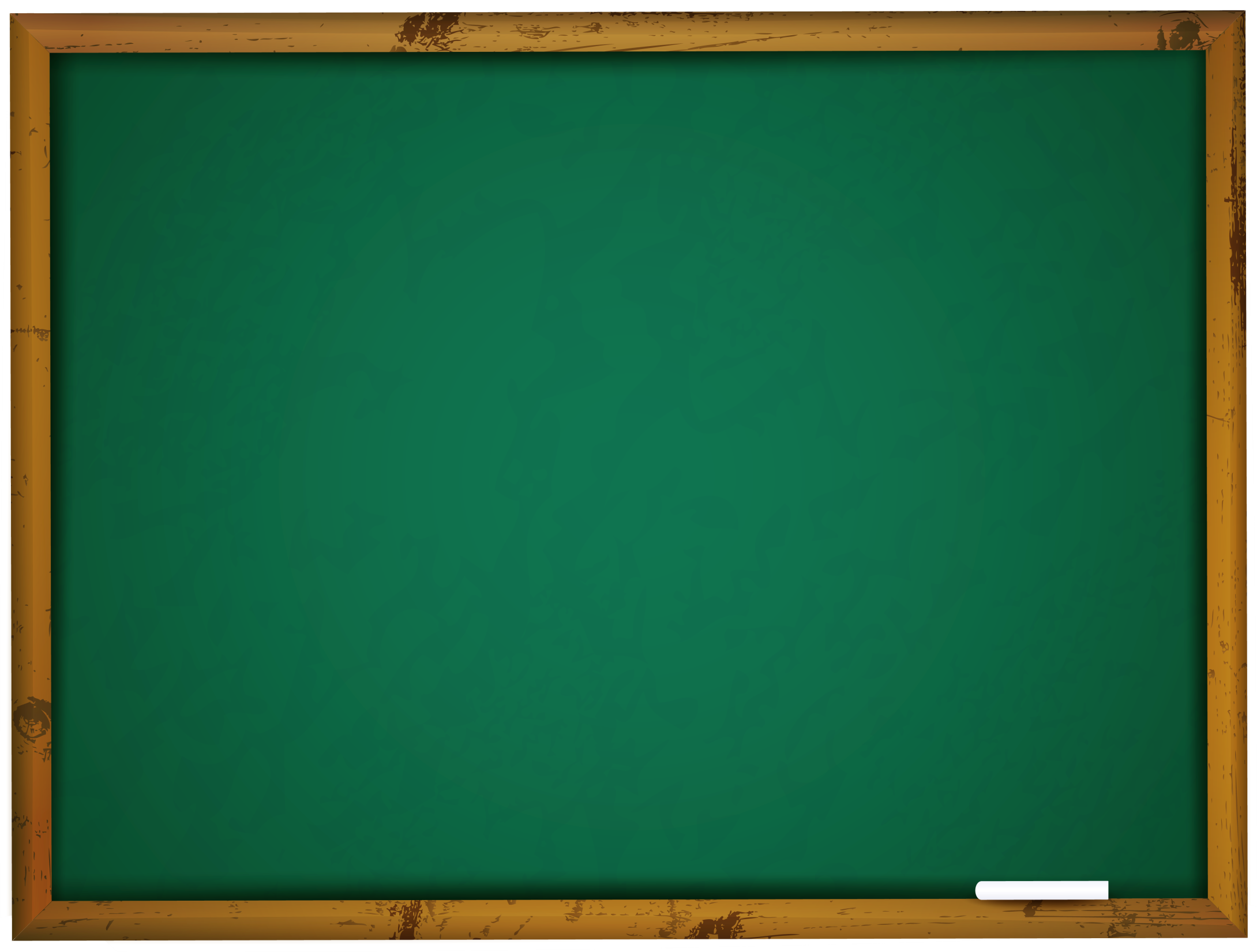 Мотивационные проблемы: 
1) нехватка языковых и речевых средств для решения поставленной задачи; 
2) слабая степень вовлеченности в коллективное обсуждение предмета урока;
3) учащимся сложно выдержать в необходимом количестве продолжительность общения на иностранном языке
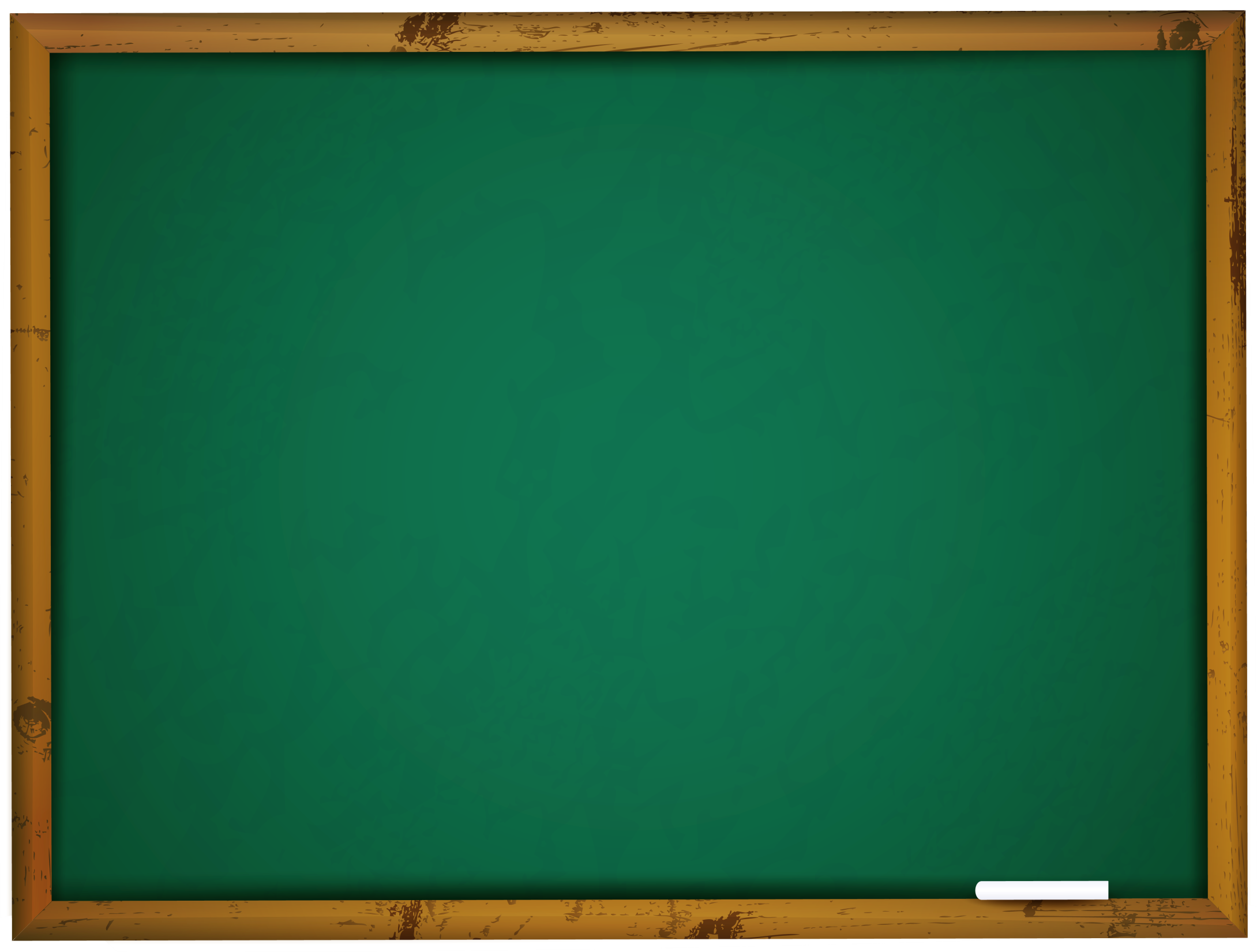 Способы стимулирования учащихся 
к изучению иностранного языка:
 Зарядка
 Скороговорки, стихи, песни, сказки
 Игра
 Нетрадиционный урок
 Внеклассная работа
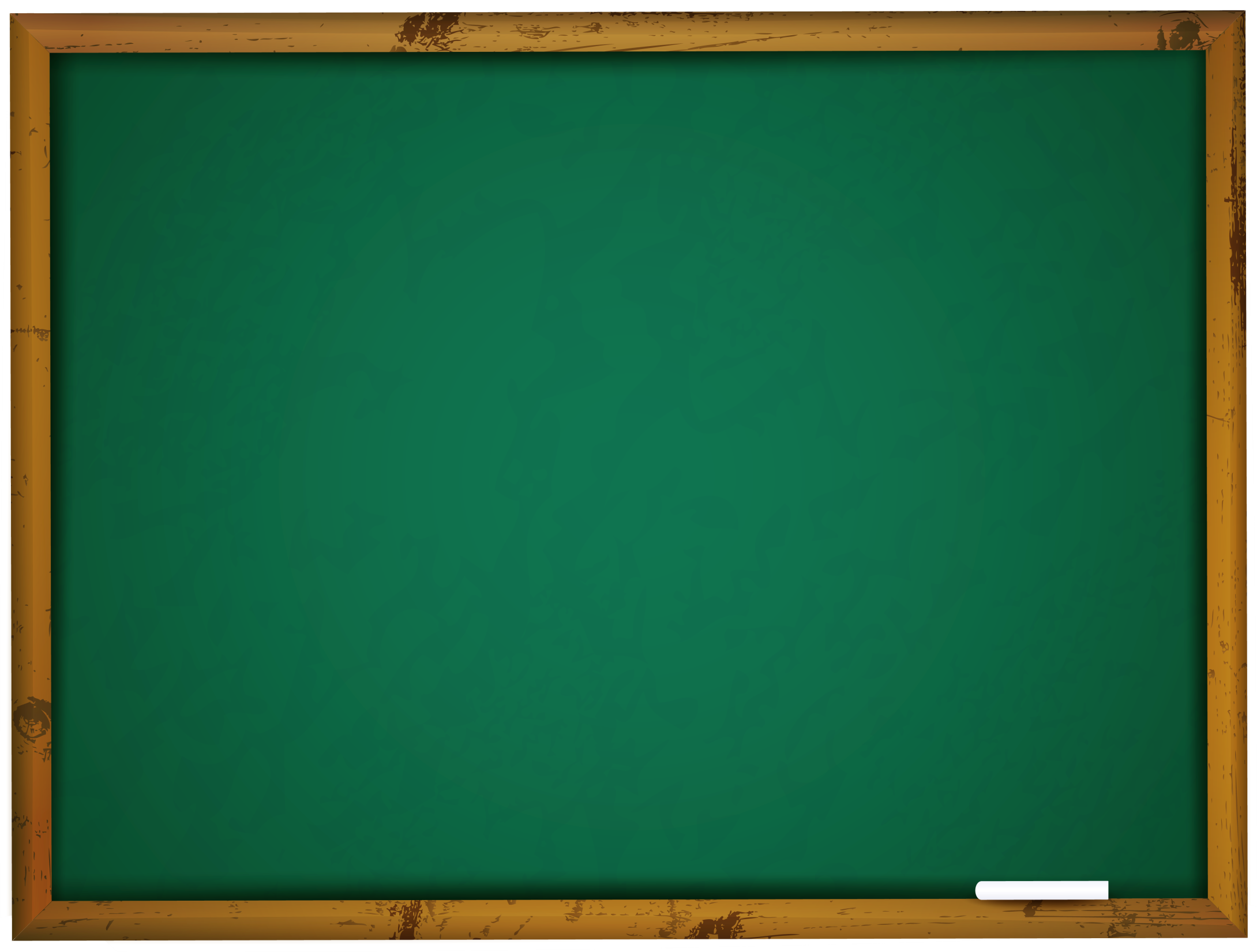 Зарядка
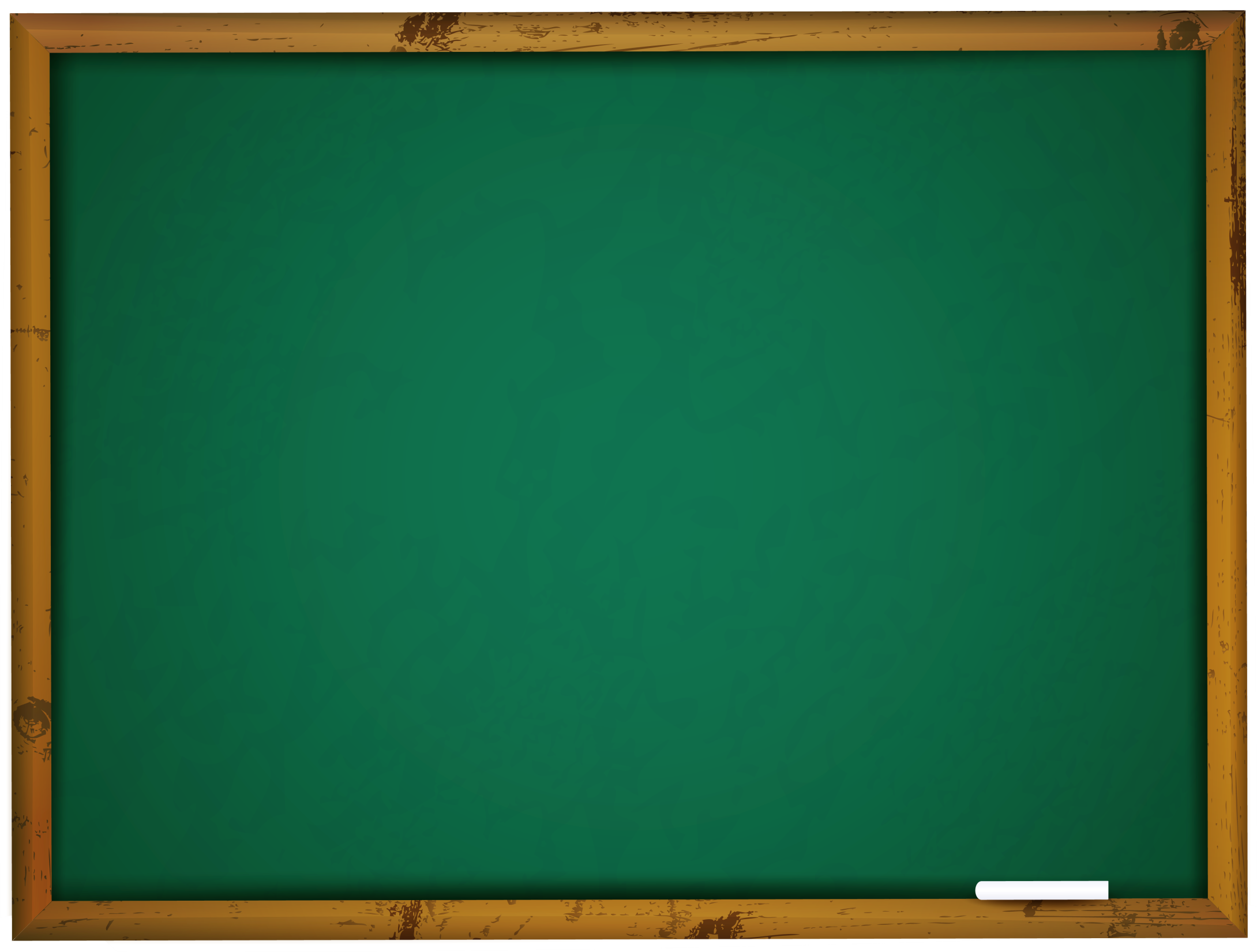 Скороговорки, 
стихотворения, песни, сказки
Сколько стоит старый стул

  Can you can a can as a canner can can a can? 

  Red lorry, yellow lorry.
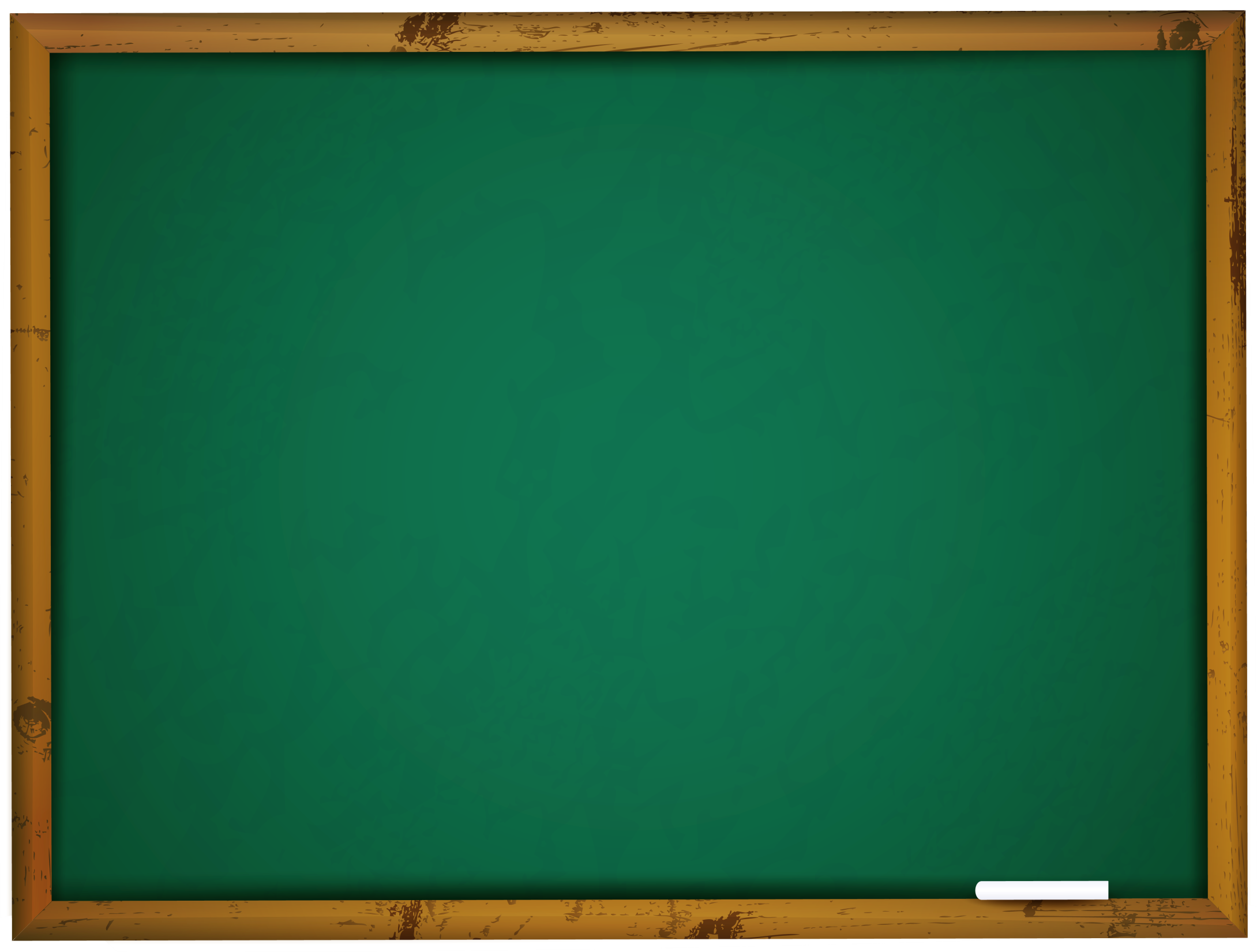 Нетрадиционный урок 
и внеклассная работа
урок-спектакль
 урок-интервью
 урок-игра
 урок-праздник
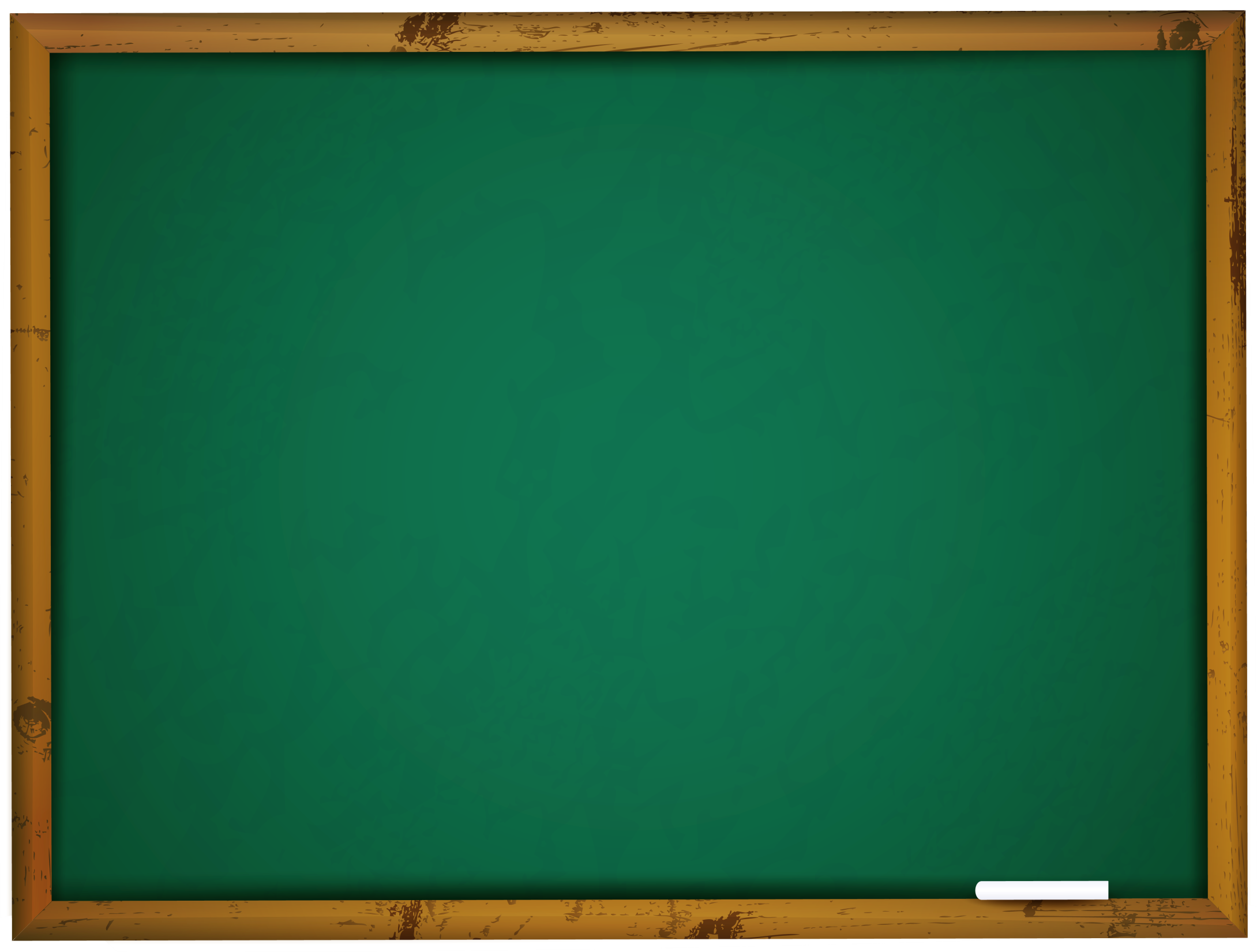 Праздник алфавита
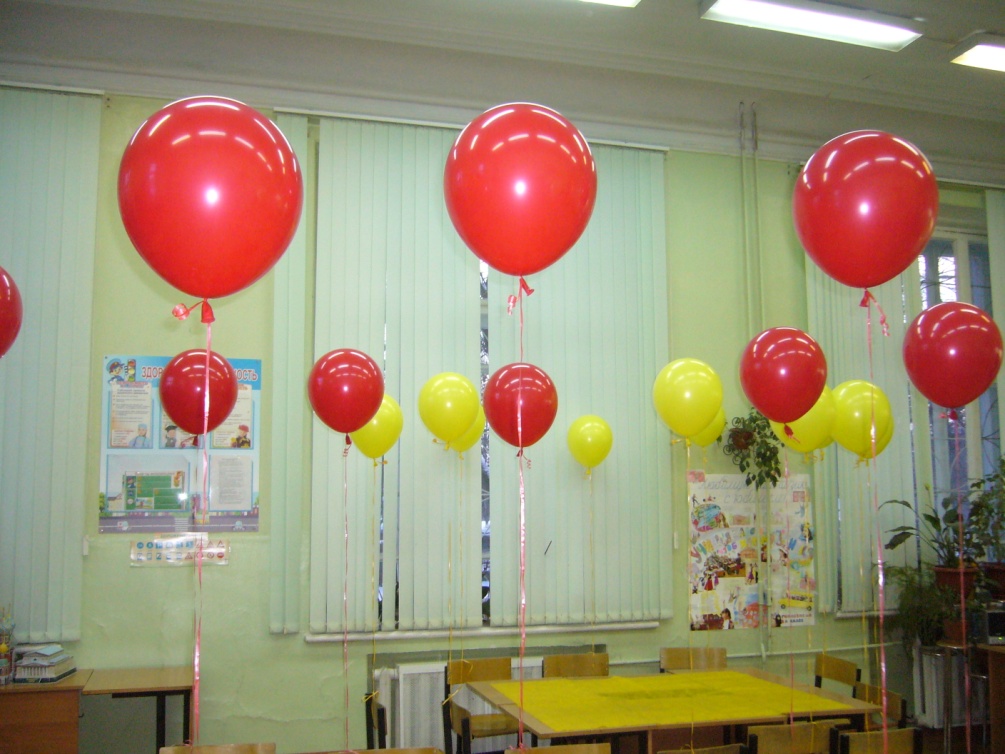 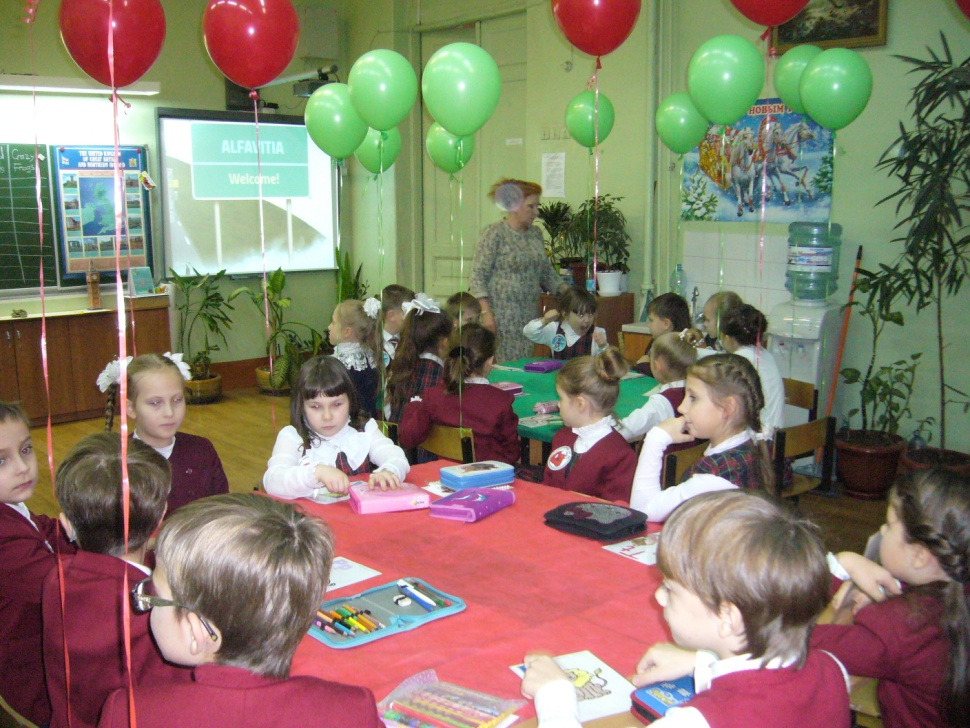 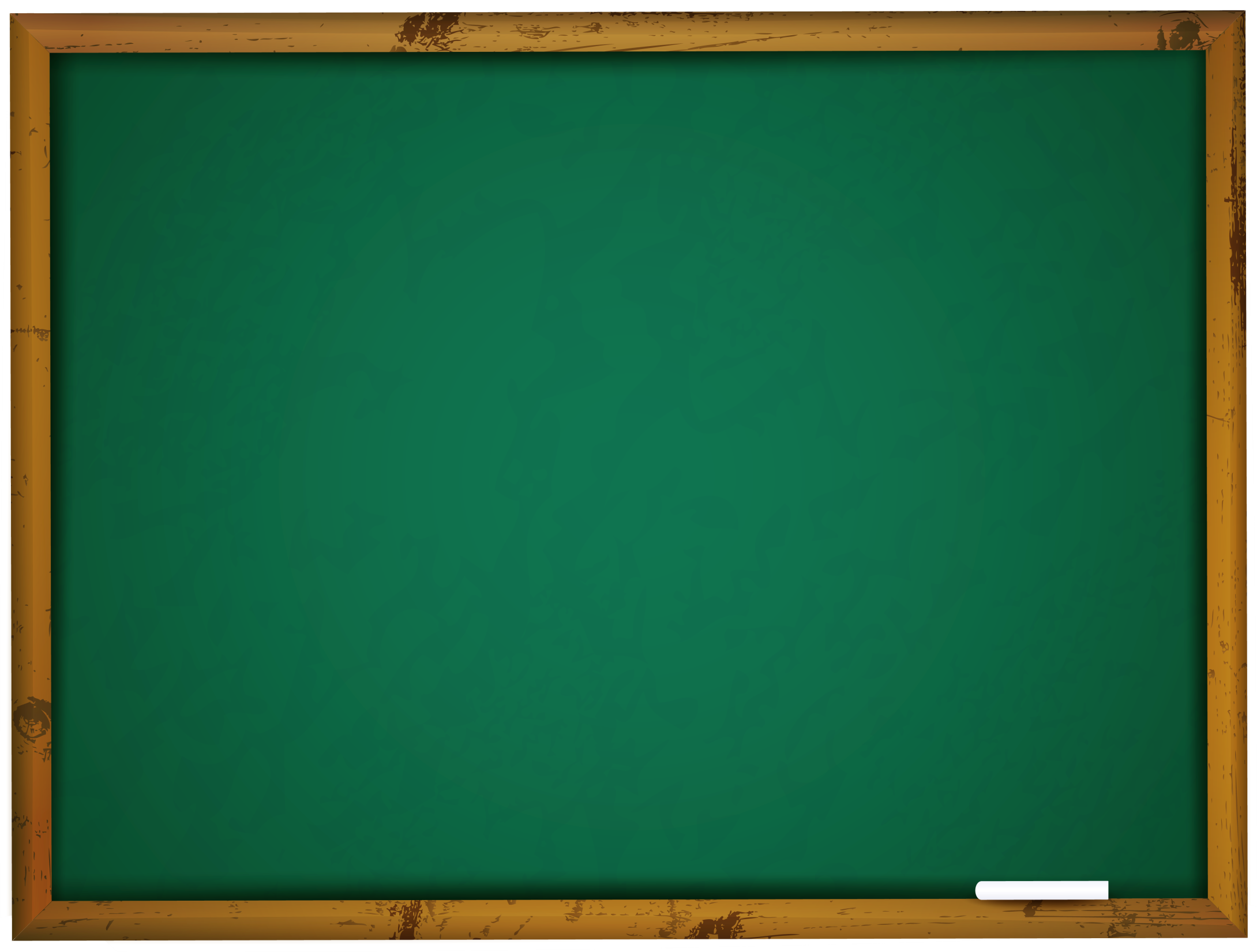 Праздник алфавита
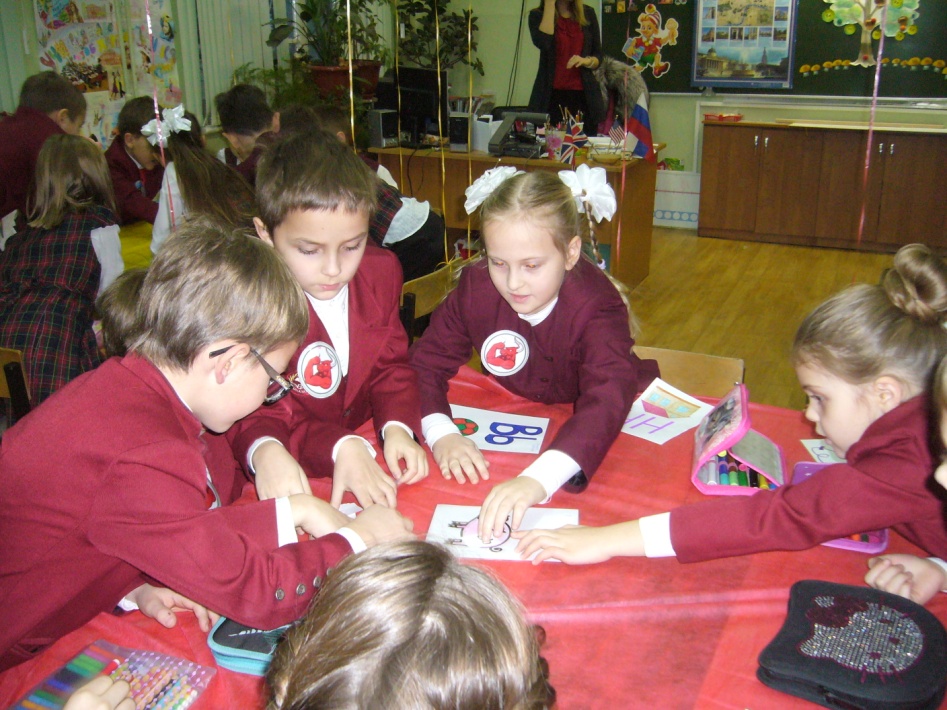 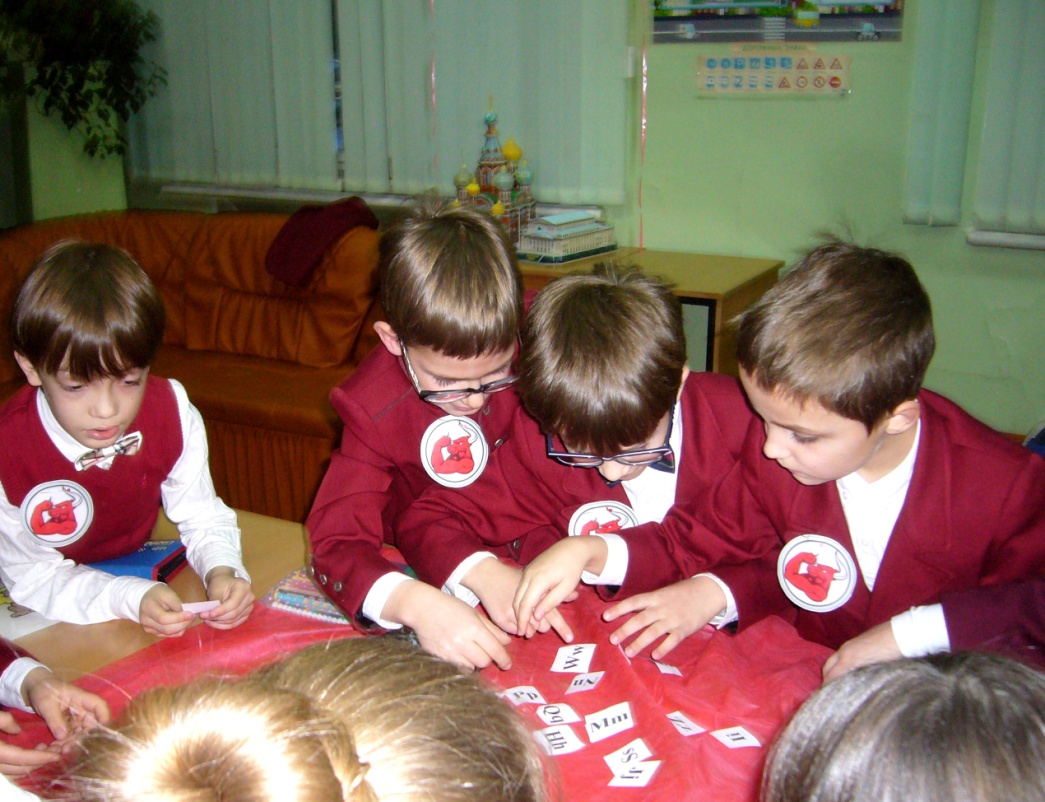 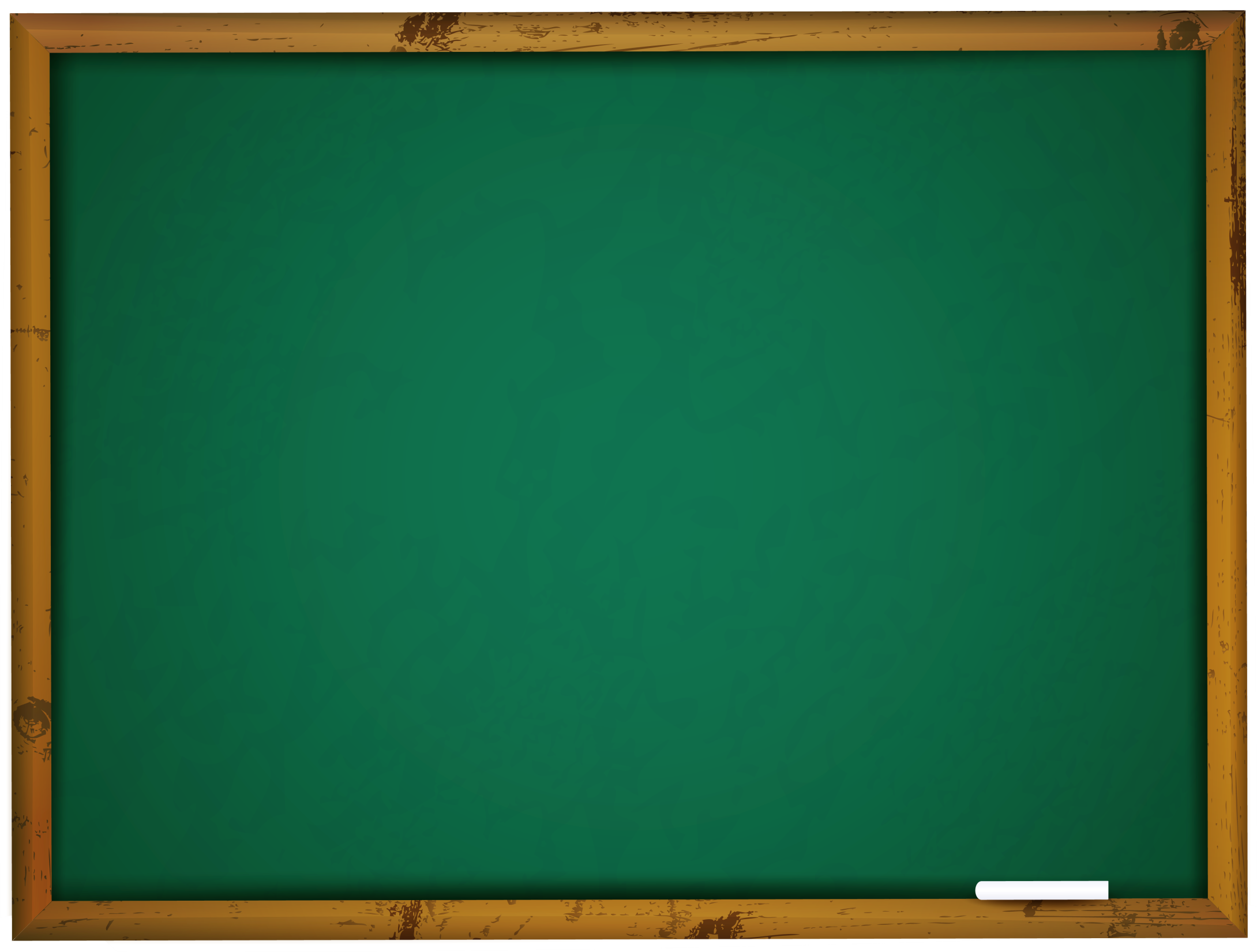 Праздник алфавита
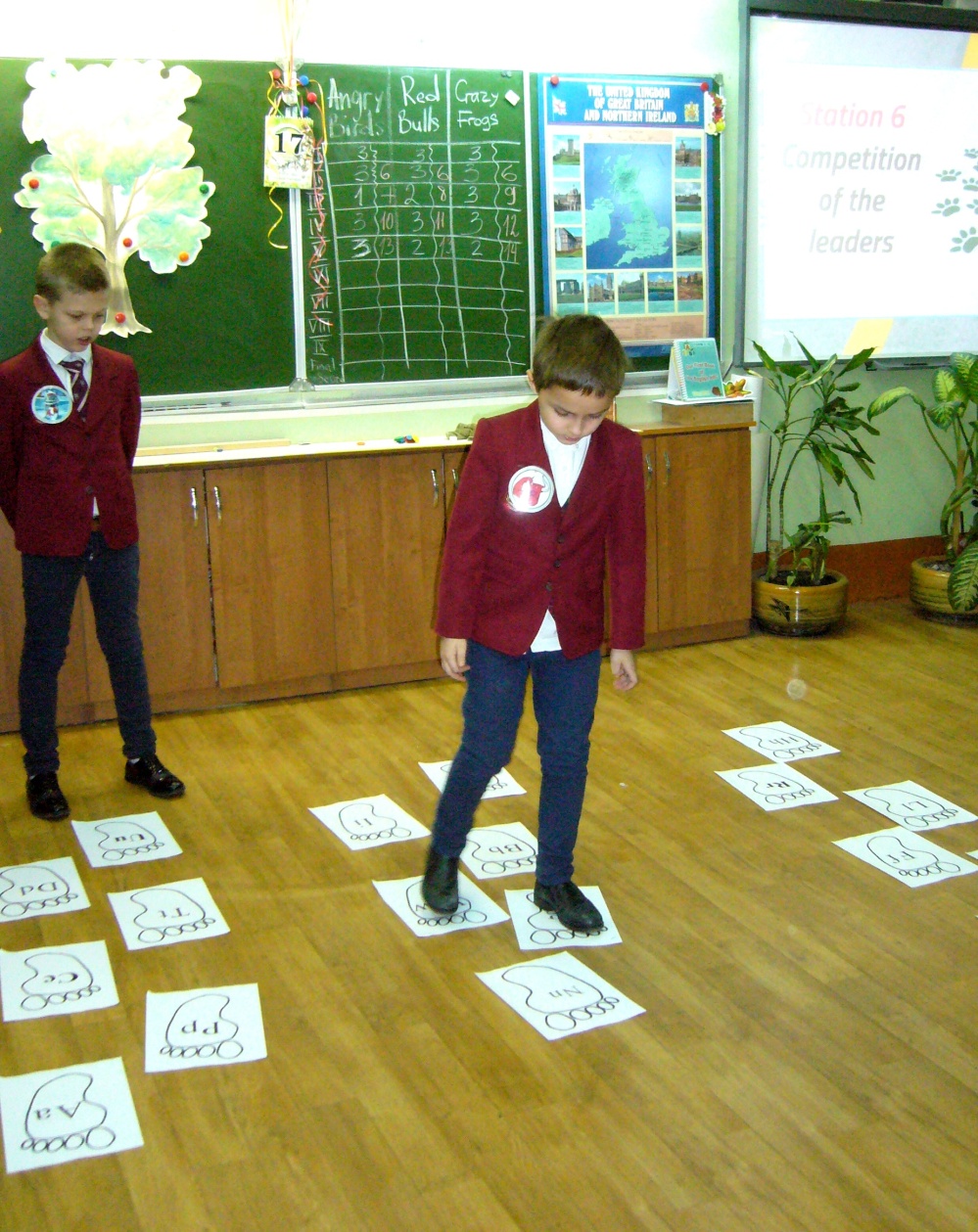 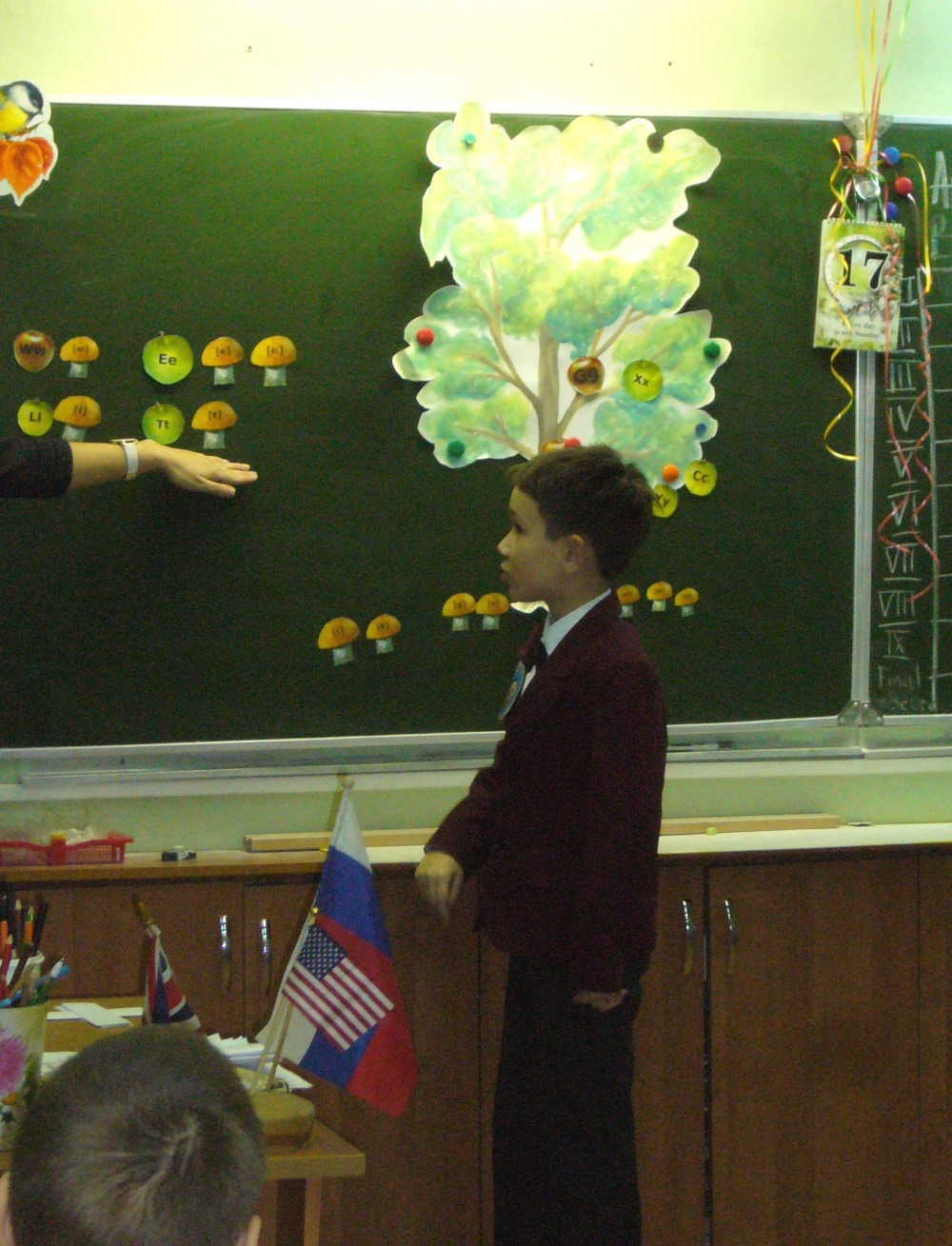 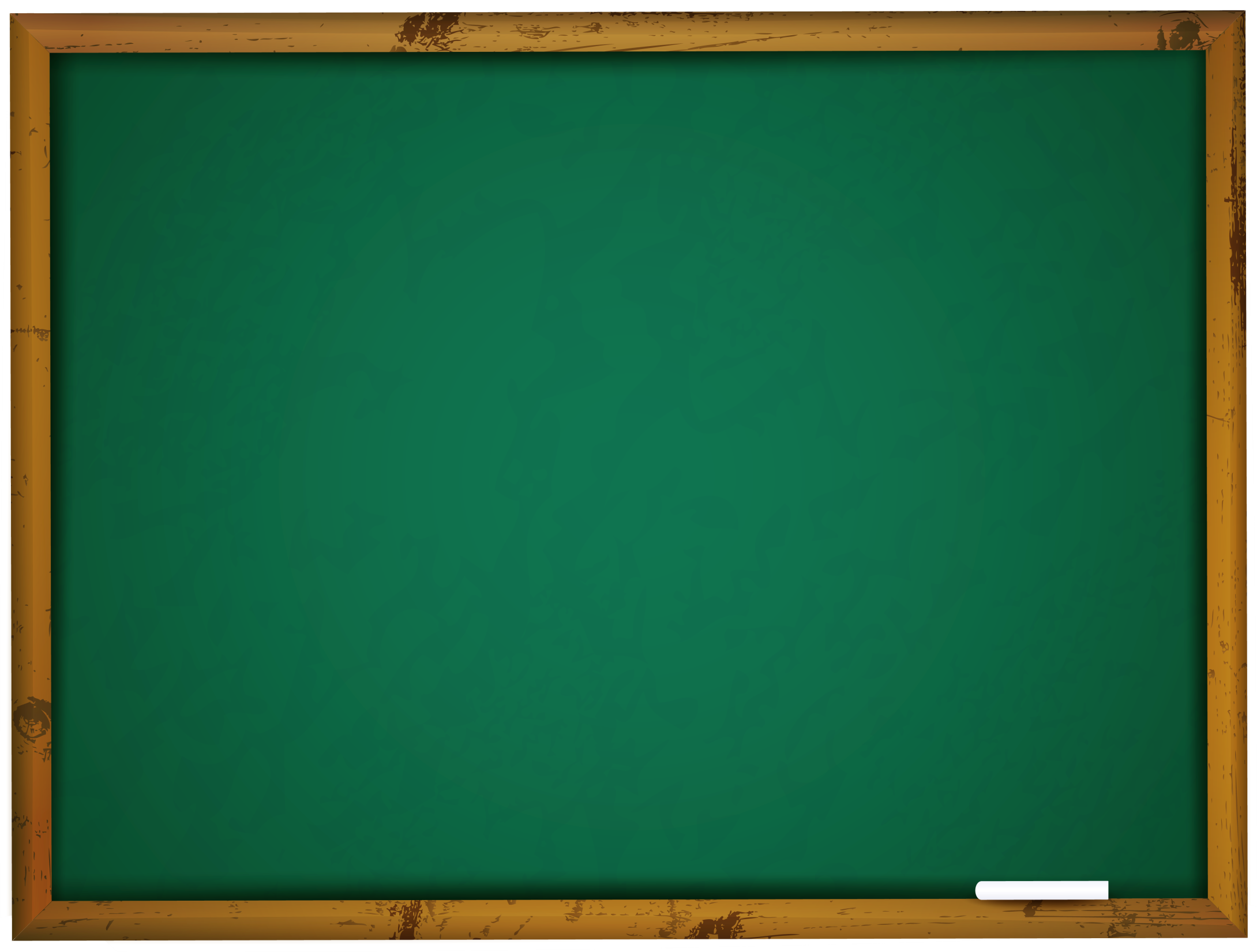 Праздник алфавита
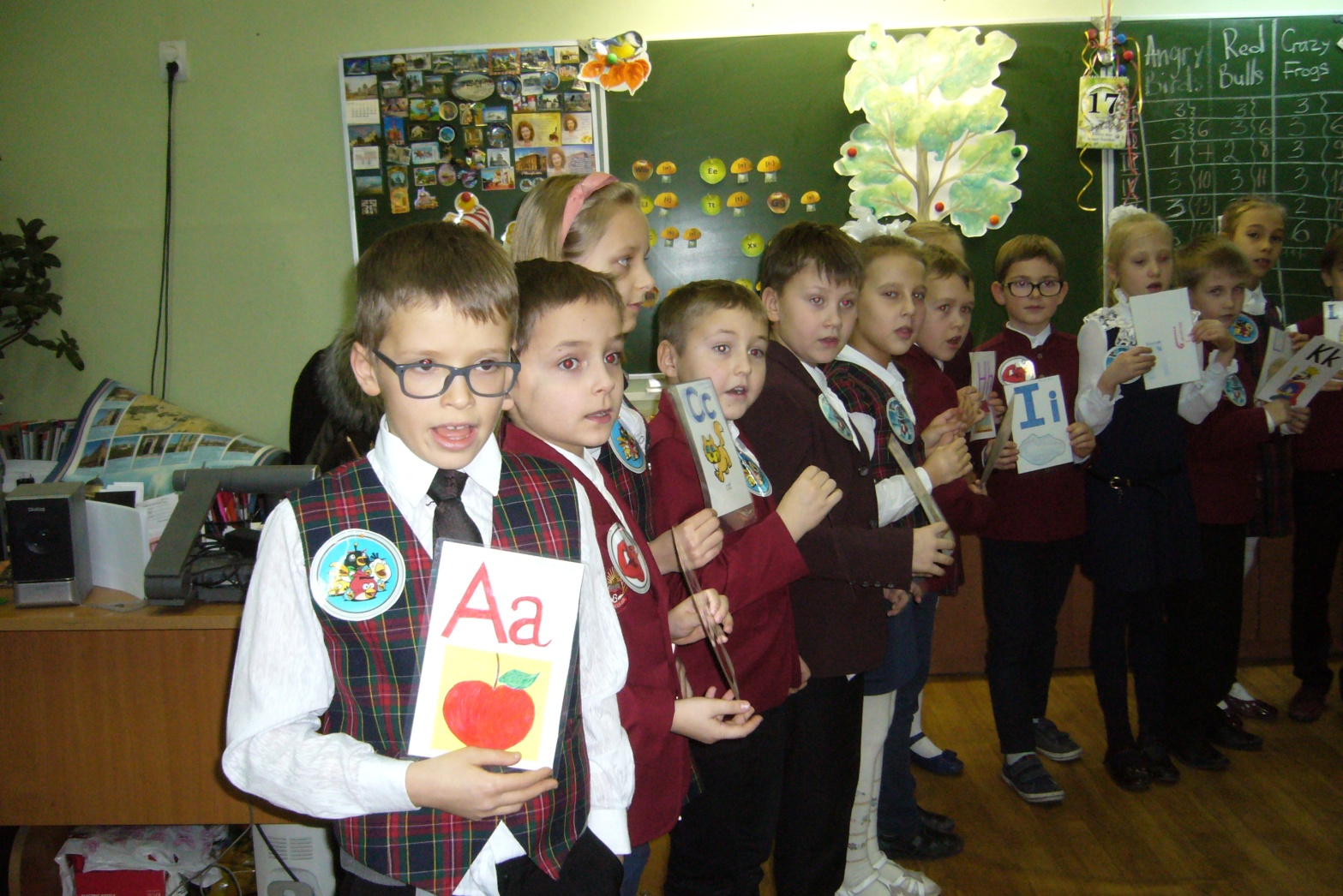 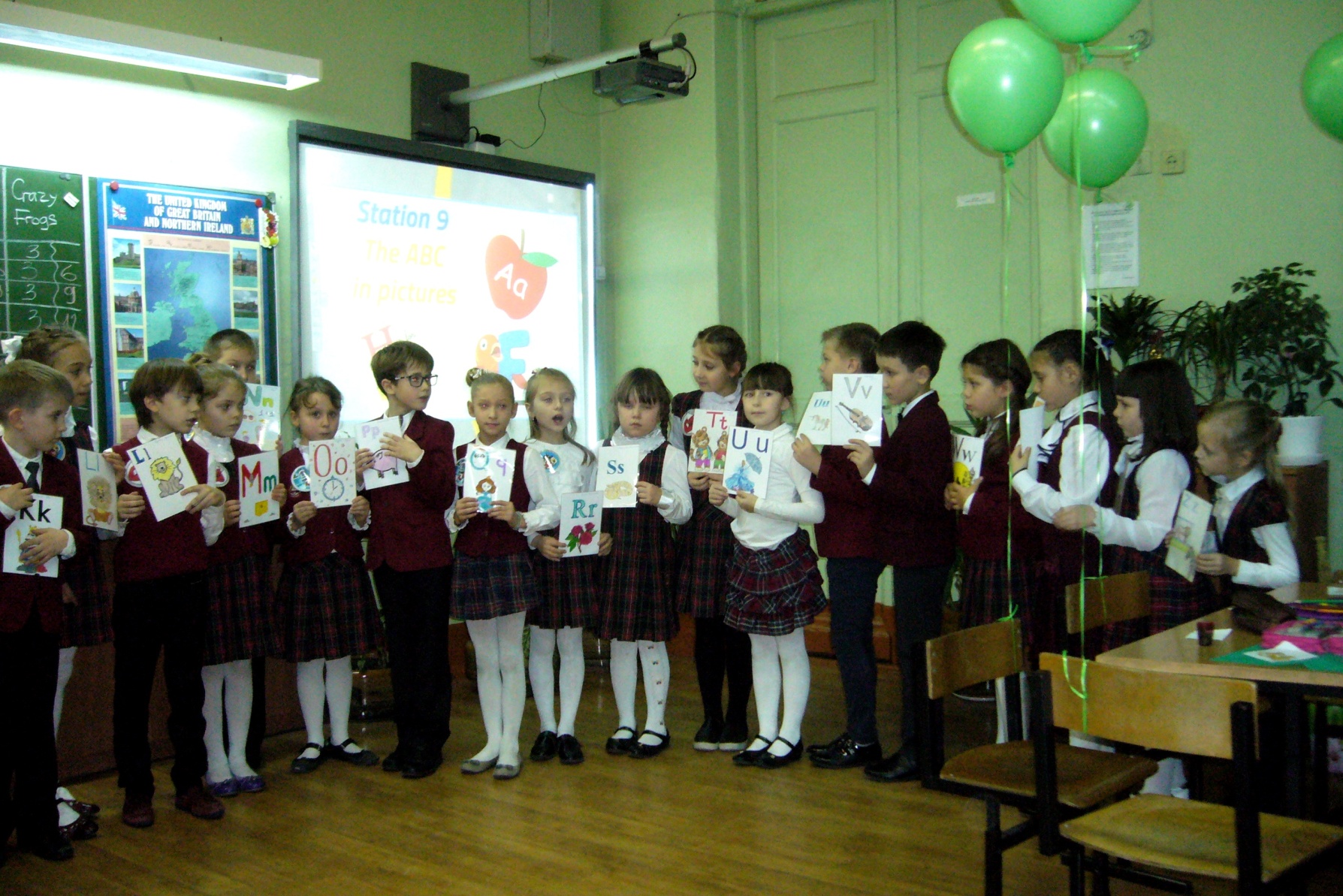 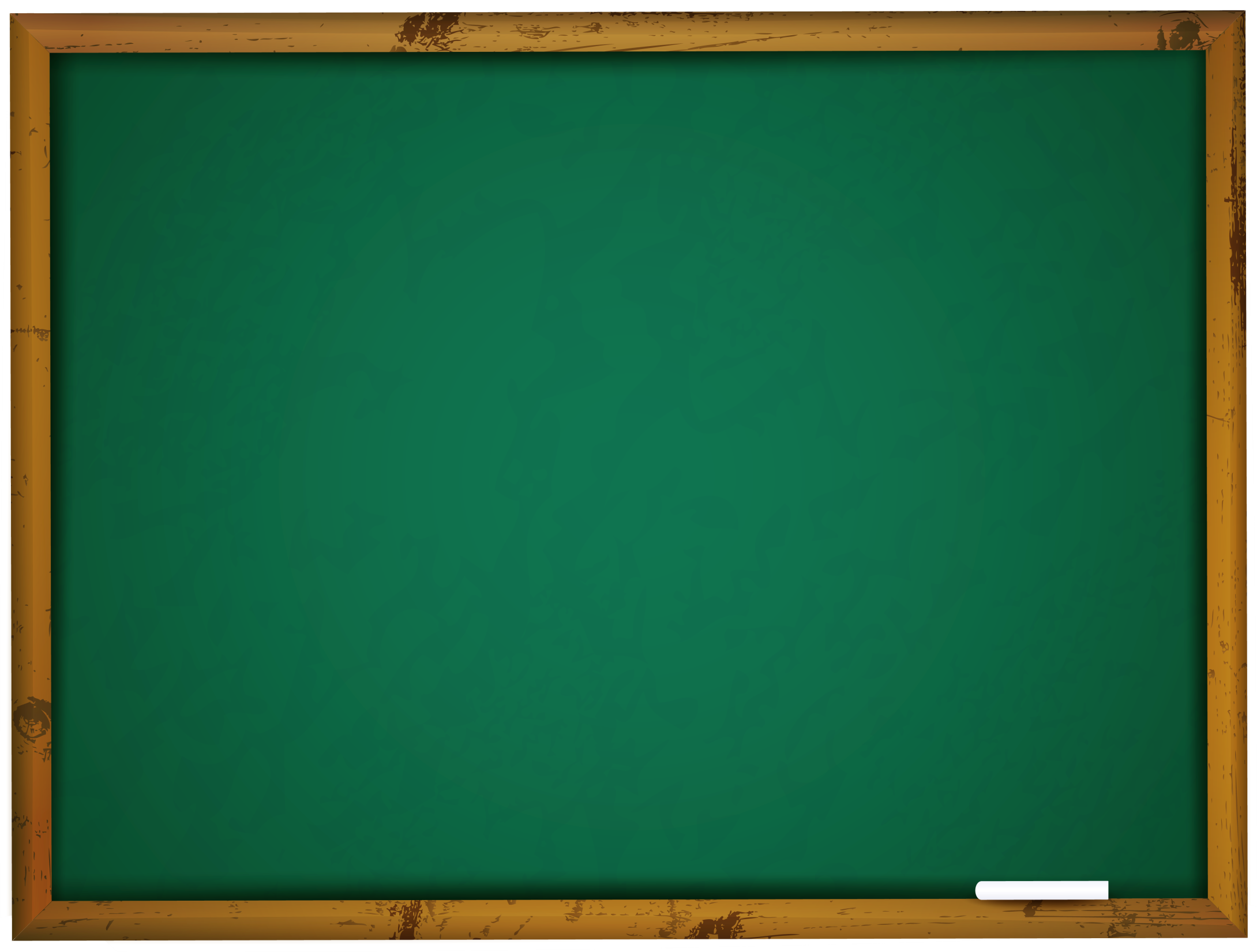 Праздник алфавита
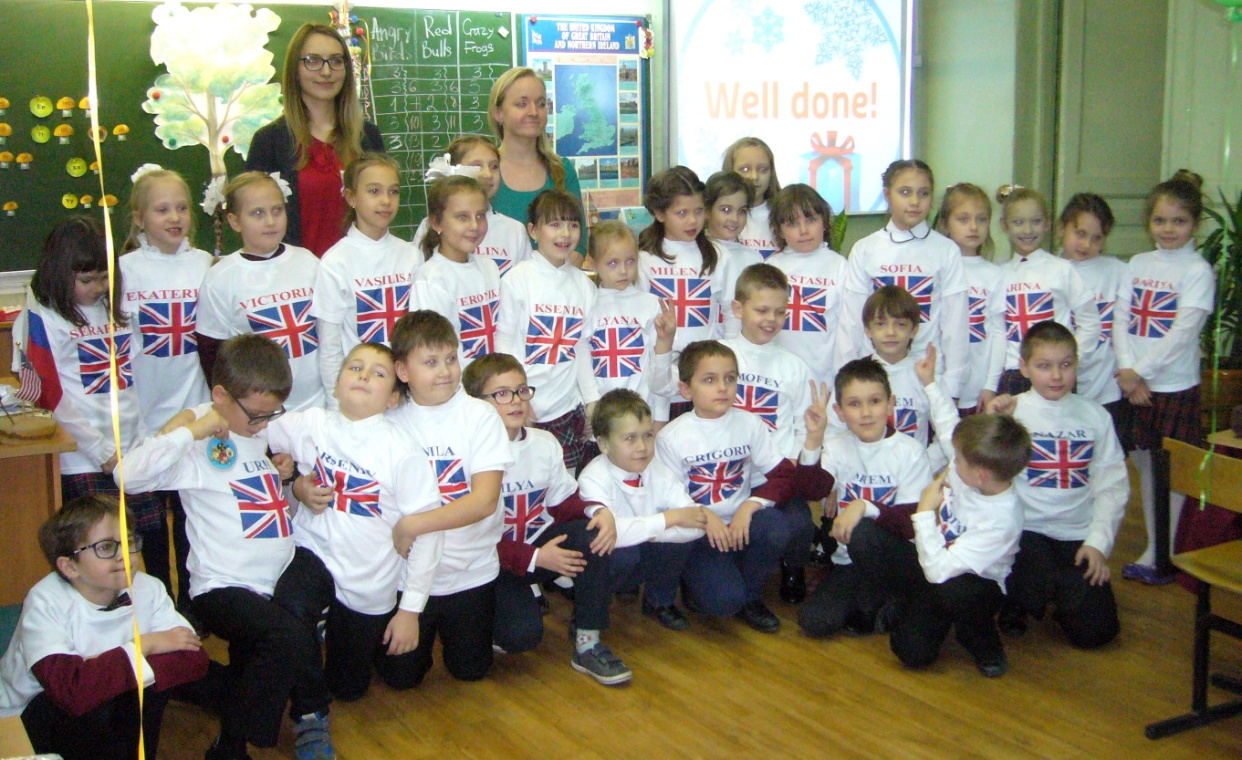 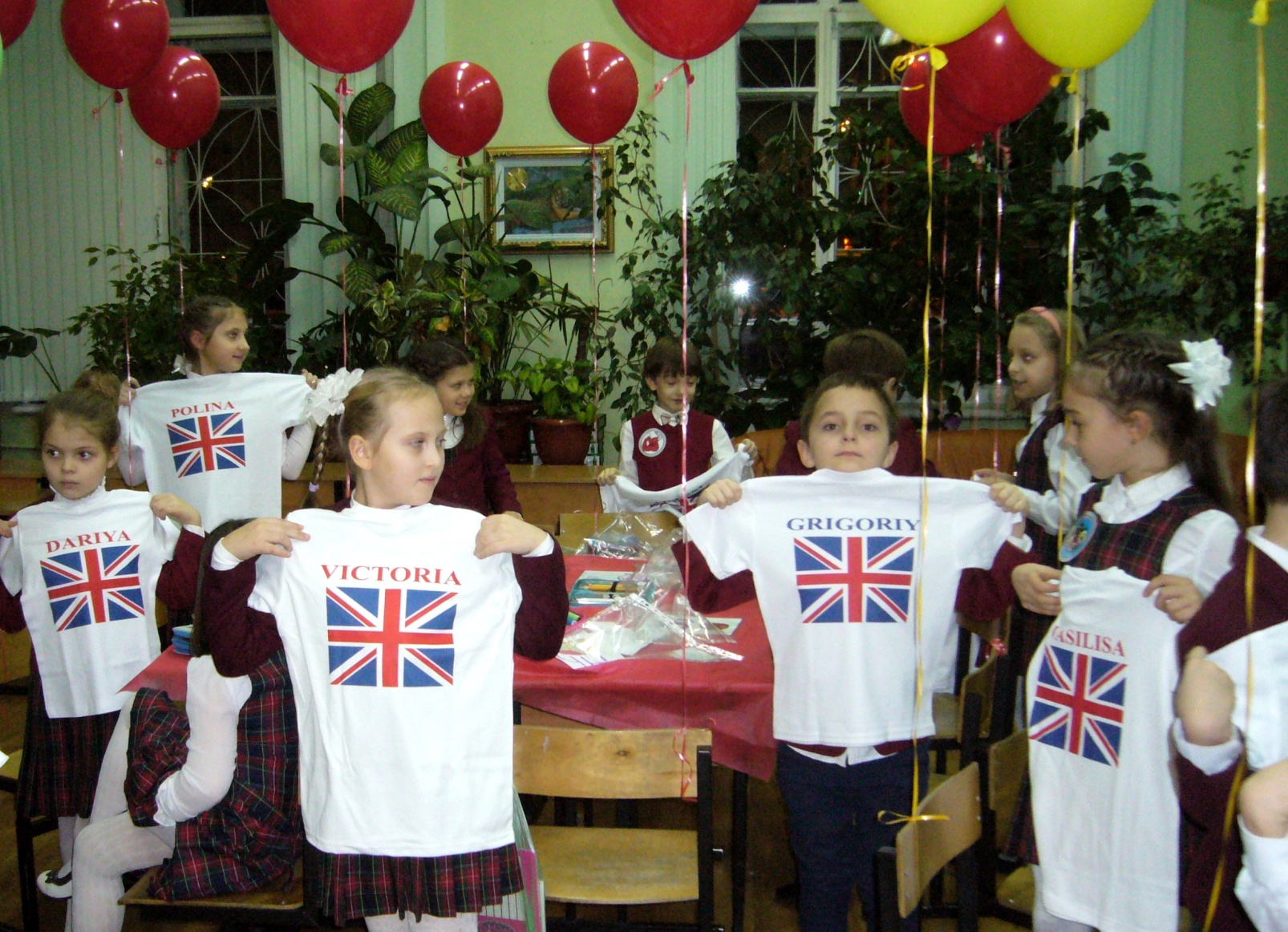 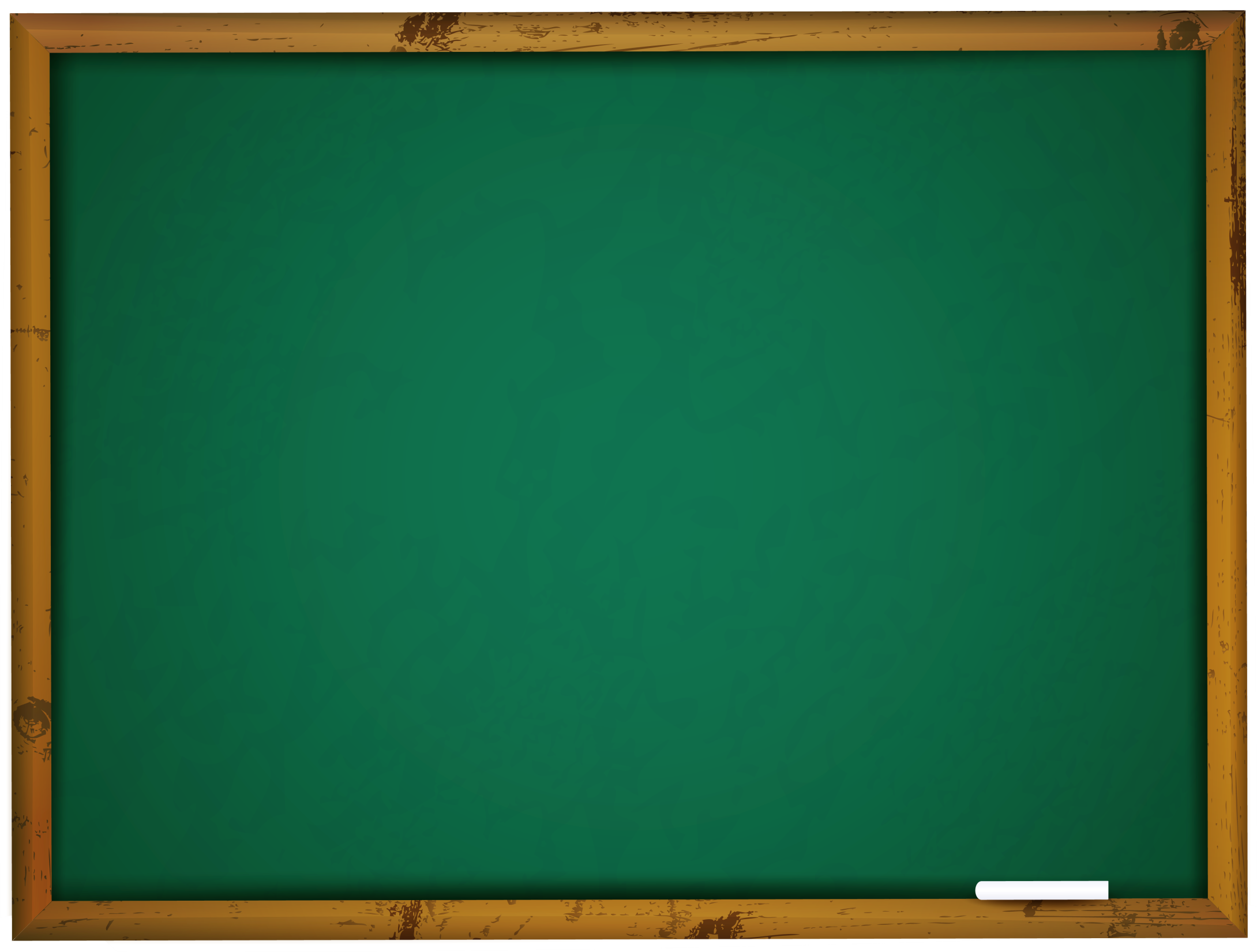 Спасибо за внимание